Black Tudors and the sea
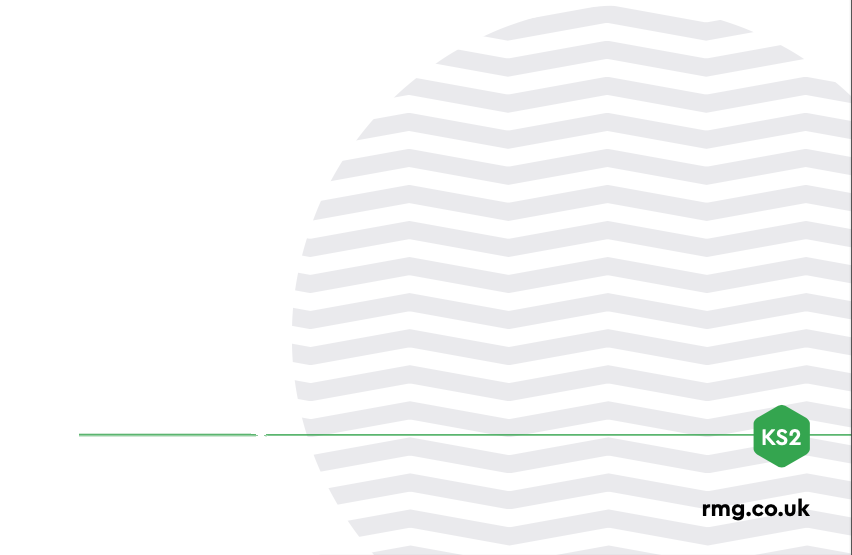 Making Connections
The Kingdom of Benin and Tudor England
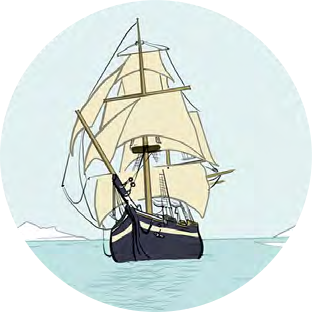 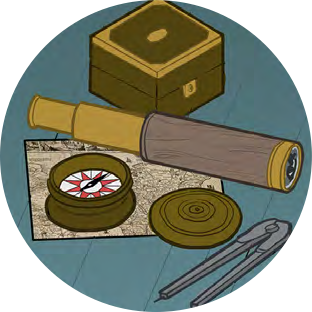 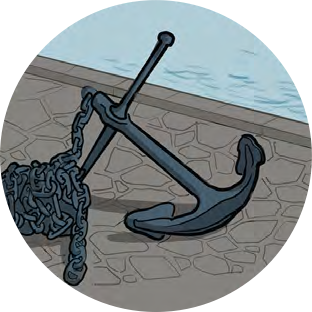 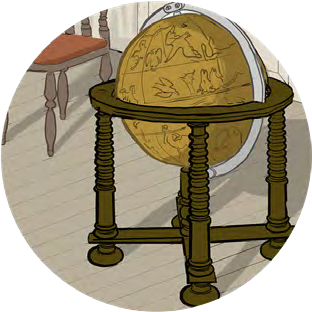 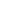 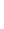 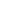 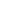 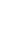 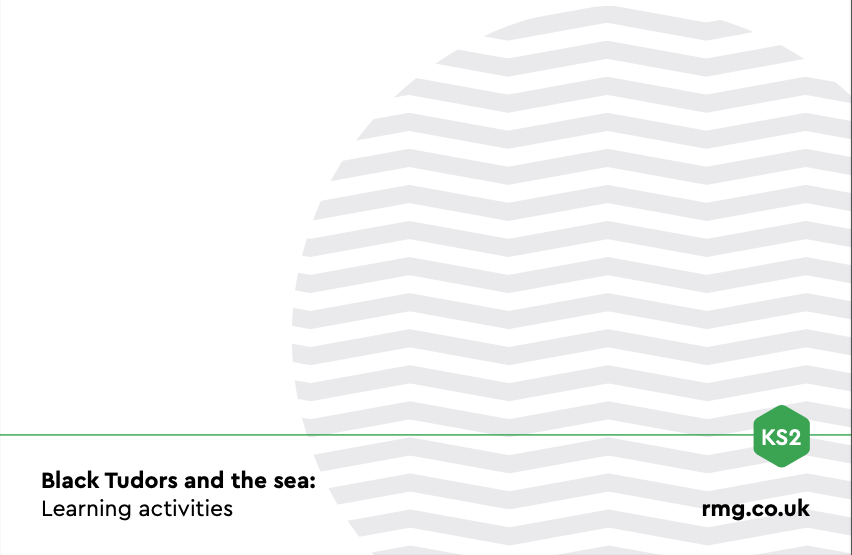 The Kingdom of Benin and Tudor England
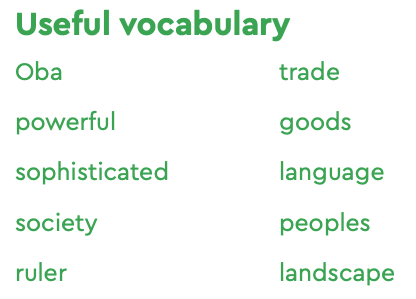 500 years ago the Kingdoms of England and Benin first came into contact. 

What were they like?

Were they similar or different as societies?

What would we need to do to find out?
The Kingdom of Benin and Tudor England
For each country, you could find out: 

where it was in the world 

whether it was a coastal or landlocked country 

how the country was ruled 

about the lives of rulers and of ordinary people 

the kind of jobs people did 

the languages spoken 

the type of landscape and climate 

whether it traded with other countries in the world, and what kind of goods were traded 

whether it was rich or poor; powerful or weak.
Things you could use

Objects

Map of Africa

Timeline of England and Benin

Other information you can find on England and Benin including useful websites

Tudor England and Kingdom of Benin information cards
The Kingdom of Benin and Tudor England
The Kingdom of Benin and Tudor England
Overall were these two Kingdoms similar or different?
Place yourself along this line to explain how similar or different you think they are
Completely Different
A little bit different
A little bit the same
Completely the same
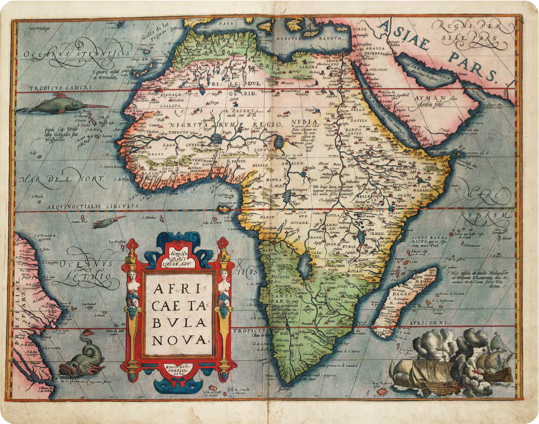 Map of Africa
Africae Tabula Nova 
(A new map of Africa) (1570) 
Abraham Ortelius 
National Maritime Museum, Greenwich, London: PBD7640(4)
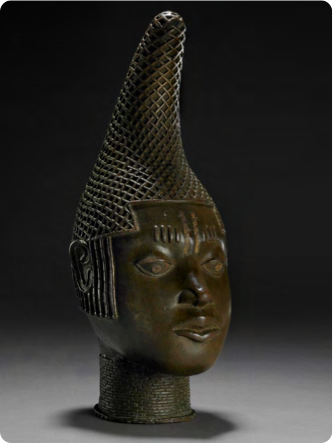 Commemorative head of Queen Mother ‘Idia’.
Commemorative Head of Queen Mother ‘Idia’Edo people c.1500 
©The Trustees of the British Museum
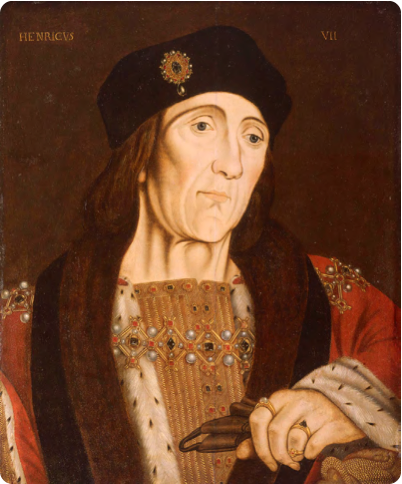 King Henry VII
Portrait of Henry VII 
Studio of Hans Holbein (c.1505)National Maritime Museum, Greenwich, London, Caird collection: BHC2762
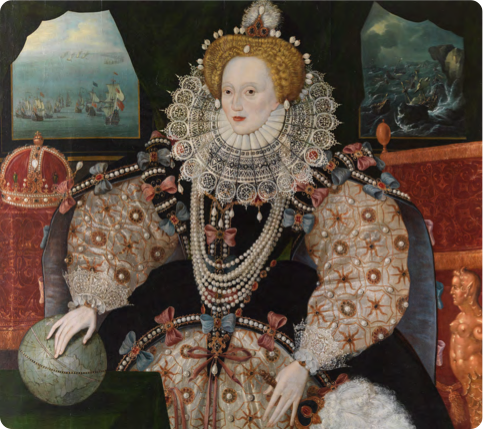 Queen Elizabeth I
Elizabeth I, the Armada Portrait 
c.1588National Maritime Museum, Greenwich, London. Acquired with the support of the Heritage Lottery Fund, Art Fund, Linbury Trust, Garfield Weston Foundation, Headley Trust and other major donors, together with contributions from over 8000 members of the public following a joint appeal with Art Fund.